It soon became apparent to the governments of the belligerent countries that the war would not be over by Christmas 1914. From that point on it was necessary to mobilise all of the nation’s resources towards the goal of victory. A new term was used in official documents and propaganda – The Home Front. More and more civilians needed to be recruited into the army. That meant labour shortages in the factories and on the farms. Jobs in industry and public services were increasingly taken over by women. Agricultural work was increasingly carried out by women, old men and boys. 
In France , Belgium and much of Eastern Europe agriculture was severely disrupted by the war. Everywhere there was a shortage of food. Even in countries where the land was not devastated by the war, the importing of essential food was restricted by naval blockades.   With the shortages came sickness and disease. Often disease was also carried by refugees from the war zones and this presented problems for neutral countries such as the Netherlands. 
By mid-1915 a state of ‘total war’ existed, where whole populations were actively involved in the war effort. Government ministries took control of economic production. Each government set up its own propaganda department to persuade people to make the necessary sacrifices. Everyday life was highly regulated, with curfews and censorship being introduced to a degree that would not have been tolerated in peacetime.
Living with Shortages
This source collection was prepared by Thomas Rettig with the support of Bob Stradling of the Historiana editing team
Living with Shortages
Once war was declared It was not long before civilian populations in the combatant countries were experiencing serious shortages. France was faced with a dilemma. She needed to be able to feed her own troops and the troops of her allies fighting on French soil. At the same time German forces on French territory were also living off the land to supplement the supplies being sent from Germany.  Meanwhile many of the labourers who had previously worked on the land had now been conscripted into the army, which also reduced agricultural production. Increasingly French civilians were experiencing serious shortages of food and other vital supplies. 
Britain relied heavily on imported grain and other foodstuffs from her Empire and the United States. Only 35 percent of the food consumed by the British was produced at home.  When Germany began its campaign of submarine warfare in 1915, and started sinking freighters and tankers, Britain and France were facing a food crisis. Similarly, the blockade by the British navy which was imposed from November 1914 onwards had a major impact on the German economy. By mid-1915 imports to Germany had fallen by 55 percent. There were shortages of grain, potatoes, fish, eggs, fuel, metal ores, fertilizer, clothing and footwear. 
Britain did not introduce rationing of food and fuel until December 1917. The war had led to inflationary prices and many poor families could no longer afford food and fuel prices. In Germany rationing was introduced in 1916 but by 1917 hunger was still widespread. ‘War kitchens’ appeared in many German towns and cities. The problem was also severe in Austria and Hungary where there were food riots. In Russia too there were hunger riots in many of the towns and this contributed to the unrest which led to the February and October revolutions in 1917.   By this time most of Eastern Europe and also the Ottoman Empire was also experiencing severe shortages of essential foodstuffs and resources.
Living with shortages
The food queue.
Artist: C.R.W. Nevinson
Date: 1918
Source: Imperial War Museum
© IWM (Art.IWM ART 840)
Re-used under the IWM Non Commercial Licence
German U-boats had begun attacking merchant shipping as early as October 1914 but it was not until the spring of 1915 that organised U-boat attacks on merchant shipping travelling to France and Britain began. This led to shortages of food, particularly grain, sugar and meat. As this painting shows, long food queues became the norm and by late 1917 there were signs in some British cities of panic buying. Rationing on sugar was introduced in Britain 31 December 1917 and by July 1818 other essential foodstuffs had also been rationed.
Living with shortages
Source: German Federal Archive 
Attribution Bundesarchiv, Bild 183-R00012 
CC BY-SA 3.0 de
A long queue for bread somewhere in Germany in 1914
Living with shortages
If someone wanted to move from one locality in Germany to another they had to fill in a Bread De-Registration Card, like the one above, and return their ration cards. They were then issued with new ones at their new location.

Source: Europeana 1914-1918
Public Domain
Bread rationing was introduced in Germany in January 1915 but by the autumn of that year there were food riots in some cities where women were protesting about the price of butter and the shortage of food in the shops. The government prohibited the sale of meat on Tuesdays and Fridays and the sale of flour on Saturdays and Sundays. Potatoes were rationed in April 1916, butter and sugar in May, meat in June and eggs and milk in November. The situation was worst in the urban areas.  After the bad harvest of 1917 people relied increasingly on bread substitutes.
Living with shortages
A German poster, produced in Berlin, directing the civilian population to save oil and soap and giving suggestions on how they can do this.
Source: US Library of Congress
Public Domain
Living with shortages
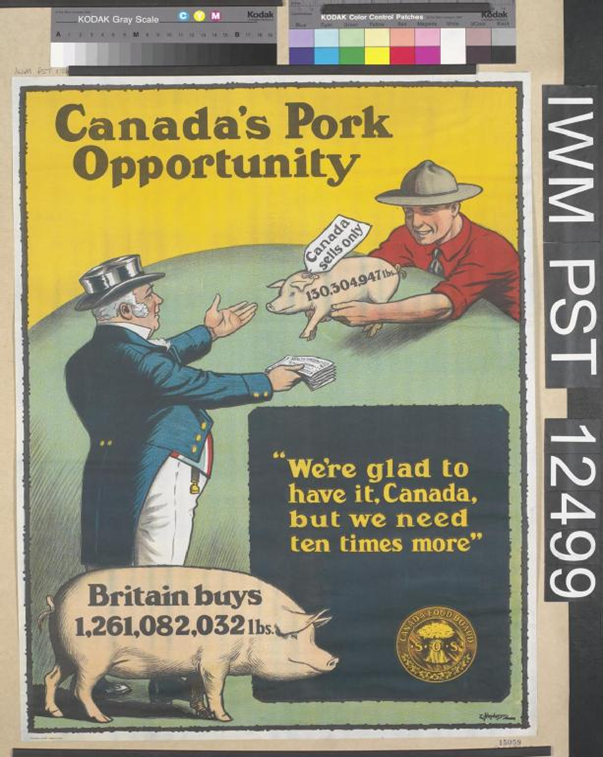 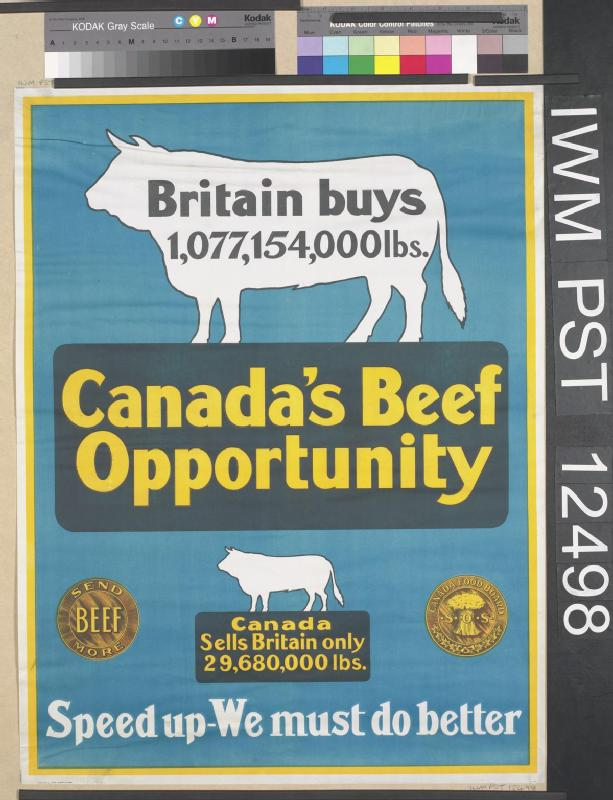 Two posters produced in 1918 by the Canadian Food Board to encourage Canada’s farmers to increase pork and beef production to address the meat shortages in Britain. Sources: Imperial War Museum. Left image: © IWM (Art.IWM PST 12498 Right image: © IWM (Art.IWM PST 12498). Re-used under IWM Non Commercial Licence
Living with shortages
Another poster from the Canadian Food Board. In 1918 the Board, along with the YMCA (Young Men’s Christian Association) and the Departments of Agriculture of each Canadian Province, set up a scheme called “Soldiers of the Soil”.  Teenage boys between 15 and 20 were encouraged to volunteer for three months to work on Canada’s farms and replace the agricultural workers who had been recruited into the army. They were given a uniform and received a badge for completing three months’ work. Over 20 000 teenagers enrolled in the programme.
Source: Imperial War Museum© IWM (Art.IWM PST 12507Re-used under IWM Non Commercial Licence
Living with shortages
During the war the municipal education authority of Paris held competitions for its schools to produce the best propaganda posters. This one was produced by a 16 year-old pupil from the Girls School, Avenue Daumesnil in 1916. 
It reads: “Taking care of the yard: I am a good war hen, I eat little and produce a lot”.
Source: US Library of CongressPublic Domain (USA)
Living with shortages
A poster produced by the US Fuel Administration in 1917 after the United States had entered the war. It calls on the American public to reduce their use of coal-fired electricity as part of their contribution to the war effort.
Source: US Library of CongressArtist: Coles PhillipsPoublic Domain (USA)
Living with shortages
A poster issued by the US Food Administration in 1918 calling on the American public to use corn (maize) as a substitute for wheat and other cereals which were needed to feed the US army and the armies of her allies.
Source: US Library of CongressPublic Domain (USA)
Living with shortages
Another poster produced in January 1918 by the US Food Administration. Even before the war US consumption of sugar had exceeded domestic production. Now the American public was being asked to use sugar substitutes such as molasses and sugar cane syrup.
Source: US National Archives and Records AdministrationPublic Domain (USA)
Living with shortages
Britain – a country dependent upon the United States and the British Empire to supplement its food and other scarce resources – was badly hit by the shortages created by the German U-boat campaign. Food was rationed at the end of 1917 and the Ministry of Food produced posters calling on the British public not to waste food.
Source: Wikimedia Commons (Sweden)Public Domain (Sweden & UK)
Working on the Land
This source collection was prepared by Thomas Rettig with the support of Bob Stradling of the Historiana editing team
Working on the Land
In 1917 the British Government, after the harvest had failed and Britain was left with just three weeks' of food reserves, established the Women’s Land Army to replace the conscripted farm labourers. When the United States joined the war in 1917 the government established an equivalent organisation, the Women’s Land Army of America which, over the next 18 months, signed up 20 000 women.  In Canada the government set up the Farm Services Corps to do similar work and the Soldiers of the Soil scheme for teenagers between the ages of 15 and 20. 
Across the rest of Europe most countries were still largely agricultural. While the conscription of farm labourers impacted on agricultural production there was usually a long tradition of women working on the land alongside them. This was certainly the case in Russia and it was only when the government in St. Petersburg decided to divert more women from rural areas to work in the urban factories that labour shortages on the land became acute and the civilian population began to protest about food shortages.   There was also a tradition in France, Germany and Austria-Hungary of women working on the land and it was not unusual for secondary school students to be released from school to help with sowing and harvesting crops.  As the war progressed, both sides began to use prisoners of war to help on the land.
Working on the Land
The Women’s Land Army was established by the British Board of Agriculture in 1915.  While 23 000 women joined the Land Army during the war a total of around 250 000 women worked on farms. The idea of a Women’s Land Army was not universally popular, even with farmers, and the posters were not just designed to assist recruitment. They were also intended to convince the public of the value of the scheme.
The phrase “God speed the plough” is a line from a popular 18th century traditional English song.  The creator of the poster, Henry George Gawthorn, amended this by adding “And the woman who drives it”.
Source: Imperial War Museum© IWM (Art.IWM PST 5996Re-used under IWM non Commerical Licence
Working on the Land
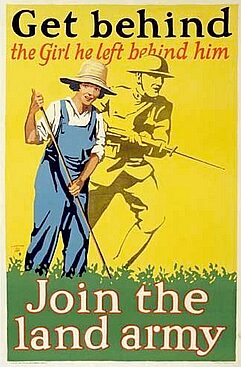 Here is another example of a British recruitment poster for the Women’s Land Army. Here the focus is on women doing their patriotic duty. Some other posters of the time refer to the land army as a “National Service”.
Source: British Board of AgriculturePublic Domain (UK)
Working on the Land
Source: Imperial War Museum© IWM (Q 54607)Re-used under IWM Non Commercial Licence
A member of the Women’s Land Army operating a horse-drawn single-furrow plough on a farm in Britain during World War 1.
Working on the Land
Source: Imperial War Museum© IWM (Q 30694)Re-used under IWM Non Commerical Licence
Members of the Forestry Corps of the British Women’s Land Army felling trees and sawing up tree trunks, while comrades prepare food.
Working on the Land
A Notice issued by the Austro-Hungarian occupying power in Belgrade, Serbia on 30 November 1916. It orders that all fertile fields must be cultivated for crops in the coming year.  Any failure to do so will be punished.
The announcement is published in German, Cyrillic script for Serbian speakers and the Latin script used by Croatians, Bosnians and Montenegrins.
Source: Austrian National Library WW1 Collection on Europeana 1914-1918Public Domain
Working on the Land
A public notice distributed in the city of Graz in Austria in 1915 calling on secondary school students to volunteer to work in the fields to replace the farm workers who have been called to join the army.
Source: Austrian National Library WW1 Collection on Europeana 1914-1918Public Domain
Working on the Land
Source: Imperial War Museum© IWM (Q 54348)Re-used under IWM Non Commerical Licence
The Hague Conventions of 1899 and 1907 had specified that prisoners of war could not be required to do work that was directly connected to the war effort. But in a total war the whole economy of a belligerent nation is geared to the war effort. So it very quickly happened that almost all of the belligerent nations employed prisoners of war in a wide range of tasks including agriculture to replace the farm labourers who had been recruited or conscripted. Here a German prisoner of war is ploughing a field on an English farm in 1917.
Working on the Land
This is a letter from a German widow dated 29 August 1915. She lived in Siegen-Wittgenstein in the south east of Westphalia and she was writing to the military authorities to ask them to grant her son a temporary leave of absence from the army to help her at harvest time.By 1917-1918 food shortages were so severe that it was not unusual for the German military authorities to send agricultural workers home on leave to help with the harvest.
Source: Europeana 1914-1918Public Domain
Working on the Land
Source: US National Archives and Records AdministrationPublic Domain
This photograph of three women pulling a plough was taken in France in 1917. The US Food Administration then used the photograph for propaganda purposes to show the American public the sacrifices being made by their Allies. In the propaganda version the following caption was added: “Heroic Women of France. Hitched to the plough, cultivating the soil. All agriculture rests on their shoulders. Uncomplaining, with an attitude that amounts almost to religious exultation, the woman of France bears the burden.”
Working on the Land
Although most of the belligerent countries eventually introduced some form of food rationing and price controls an illegal black market quickly emerged which would sell food and other essentials at inflated prices. Also, as the German historian, Matthias Blum, has points out, people living in rural areas of Germany during the war were able to access better and cheaper food than their urban counterparts.
Matthias Blum, ‘War, food rationing and socioeconomic inewuality in Germany during the First World War.’ in The Economic Hisitory Review, 66/4 (2013) p.1063-1083.
[From 1916 to 1918] unofficial prices [of food] increased more than the official prices limited by price ceilings, creating incentives for farmers to market their products illegally via black markets instead of providing them through the official channels.
In Belgium the German occupation authorities, along with the Belgian National Relief and Food Committee (CNSA) and the Commission for Relief of Belgium (CRB) attempted to stop the black market in foodstuffs and ensure that food was distributed in a fair way to the whole Belgian population. But there were profiteers taking the opportunity to enrich themselves at the expense of everyone else and hoarders who stockpiled food to ensure a higher price. The CNSA in a Report in November 1916 used a rather neutral term “private retailers” to describe both the hoarders and the profiteers. But the description of their activities was still damning.
Report from the CNSA Executive Committee, November 1916.
“ private retailer only has two categories of customers: 1) the rich person, i.e. the exception, who is complicit with the retailer by offering ever greater prices in order to be certain of being served, 2) the occupier [i.e. members of the German occupying authority], therefore an anti-patriotic purpose.”
Keeping the Factories and Public Services running
This source collection was prepared by Thomas Rettig with the support of Bob Stradling of the Historiana editing team
Keeping Factories and essential services running
Industrial production in all of the combatant countries was severely hit by the diversion of manpower into the army. Of course some males were too young or too old to fight; some failed the army medical tests; and some men were not conscripted if they were working in reserved occupations, such as mining, munitions production, the railways, shipyards, merchant navy and the police. Civilians also needed doctors and nurses. 
Even so, by 1915 there were labour shortages in most essential industries, even those with reserved occupations. The result was that women were encouraged to join the industrial workforce and fill the labour shortages in the factories. In most European countries women already worked in the factories but now they were also employed in occupations which traditionally had been male preserves. In Britain nearly 2 million women were employed in these occupations. In Austria-Hungary a million women joined the industrial workforce. In Russia women had been working in the manufacturing industries since the 1880s but even so the numbers of women employed in those industries increased by 17 per cent during the war.  In France the female industrial workforce before the war was larger than in most western European countries but it still increased by 20 per cent after 1914. In Germany the numbers of women taking up jobs in industry at the start of the war was lower than in the other combatant countries, mainly as a result of pressure on the government from the trade unions.  Then women began to obtain clerical jobs in government offices and the financial sector for the first time. But, as the war continued more women started working in the industrial sector.
Source: British Ministry of Information
Public Domain
Here we see some of the women who worked at the munitions factory at the Royal Arsenal Woolwich in London gathered together for a photograph. May 1918.
Source: US National ArchivesPublic Domain (USA)
German women working on the production line at the Krupps Munitions factory in Essen in the Ruhr Valley.
Keeping Factories and public services running
Source: US Library of CongressNo known restrictions on publication
Once the United States had entered the war the demand for munitions increased rapidly and by the beginning of 1918 women were being employed in most armaments factories.
Here the women are assembling cartridges at the Remington Arms factory at Bridgeport, Connecticut, USA.
Keeping Factories and public services running
Source: National Geographic Vol 31 (1917)Public Domain(US)
In 1917 the US magazine, National Geographic, devoted an issue to the war effort of the women of France. Their caption for this photograph read:
“Many of the women of France who are doing their bit in the production of large-caliber shells for big guns at the front have completed their allotted three score years and ten, yet they gladly give the closing days of their lives ‘for France’. In many cases their labor is all that they have left to give, for grandsons, sons and husbands already have been sacrificed on the firing line.”
Keeping Factories and public services running
Source: Wikimedia CommonsPublic Domain (France)
A 1914 postcard showing Frenchwomen from the Loire valley region of France working in the slate quarries to split the slate into building tiles. The only man visible in the photograph is beyond the upper age limit for conscription.
Keeping Factories and public services running
Source: Imperial War museum© IWM (Q 110343)Re-used under the IWM Non Commercial Licence
Men, women and boys employed at an airplane assembly factory in Germany on 2 September 1918, just ten weeks before the Armistice on the Western Front was agreed.
Keeping Factories and public services running
Source: Imperial War Museum© IWM (Q 54588)Re-used under IWM Non Commercial Licence
Young teenage boys assembling gear switches at an airplane assembly factory somewhere in Britain during World War 1.
Keeping Factories and public services running
Munitions workers whose job was filling shells were prone to suffer from TNT poisoning. TNT stood for Trinitrotoluene – an explosive which turned the skin yellow of those who regularly came into contact with it. The munitions workers who were affected by this were commonly known as ‘canaries’ due to their bright yellow appearance. Although the visible effects usually wore off, some women died from working with TNT, if they were exposed to it for a prolonged period. 
As Ethel Dean, who worked at Woolwich Arsenal, recalled, ‘Everything that that powder touches goes yellow. All the girls’ faces were yellow, all round their mouths. They had their own canteen, in which everything was yellow that they touched… Everything they touched went yellow – chairs, tables, everything.’
Source: Imperial War Museum(IWM SR 9439)
Working as they did long before modern-day health and safety legislation, workplace accidents were not unusual for employees of the munitions factories. The exact number of fatalities is difficult to find out. Many of these cases were kept out of the press, due to the impact such news would have had on national morale and the war effort. There were also a number of explosions at British munitions factories during the First World War. One of the largest of these disasters occurred at Silvertown, in London’s East End, in January 1917. At least 73 people were killed, and 400 were injure
Keeping Factories and public services running
Many Belgians became refugees after the German army invaded in August 1914. Some went to the Netherlands, some to France and some crossed the Channel to Britain. Many of the younger men enlisted. Older ones, like these in this photograph, found work in the munitions factories. Here four Belgian workers are operating the forging press for artillery shell casings at the National Projectile Factory, County Durham in 1918.
Source: Imperial War Museum© IWM (Q 27733)Re-used under IWM Non Commerical Licence
Keeping Factories and public services running
Chinese workers working in a British munitions factory.
The Chinese Labour Force were recruited by the British government to do non-combatant work at the front in support of the troops and on the Home Front in the munitions factories.  They worked for very little pay and were often segregated from the soldiers or from the local communities where they worked. At the end of the war those who had survived were shipped back home. It was not until 2002 that their contribution to the war effort was officially recognised.
Source: Chatham House, London via FlickrCC BY-SA 2.0 Generic
Keeping Factories and public services running
In Britain the government designated coal mining as a reserved occupation and even after conscription was introduced miners usually continued to work in the mines rather than be enlisted in the army. However, in some countries this was not always the case and there were labour shortages in the mining industry which were filled by women, boys and men too old to fight. Here we see Frenchwomen arriving for work at a coal mine in Gard in the Occitan region of southern France some time in 1917.
Source: National Geographic Vol 31 (1917)Public Domain (USA)
Keeping Factories and public services running
Women were also employed to fill the labour shortages in the essential public services. Here we see two women in Glasgow, November 1918 working as a tram driver and conductor. After the war they and most other women working in industry and public services were expected to give up their jobs to the able-bodied men returning from the front. In fact, because so many men were not fit to return to their old jobs some of these women were able to continue working, particularly in public transport and other essential public services.
Source: Imperial War Museum© IWM (Q 28390)Re-used under IWM Non Commerical Licence
Keeping Factories and public services running
The US magazine National Geographic, in its issue on the women of France, observed that Frenchwomen were also working in the public services so that men could be released for military service. 
Their caption to this photograph read: “Among the many occupations which the women of France are pursuing, in order that men may be released for service in the army, are those connected with the street railway systems of Paris and other cities. Motorwomen, girl conductors, ticket sellers and ticket takers are now the rule rather than the exception. Here a young girl is seen wearing the uniform cap of a surface-car conductor. From her shoulder hangs the big leather bag in which she deposits the passengers’ sous and centimes.”
Source: National Geographic Vol 31 (1917)Public Domain (USA)
Living in an occupied country
This source collection was prepared by Thomas Rettig with the support of Bob Stradling of the Historiana editing team
Living in an occupied country
Military occupations in World War 1 have received less attention than the occupations in World War 2.  This is possibly because historical studies of the Western Front have tended to concentrate on the trenches and the home front, while historical studies of the Eastern Front have tended to focus on the battles, the moving front line and the spread of the conflict between Bolsheviks and anti-communists from Russia into other parts of eastern Europe. Nevertheless, the experiences of people in occupied territories in World War 1 are as important as studies of the home front in the countries that were not occupied.
 What is clear is that Germany and Russia were attempting to control very large territories where they were perceived as the enemy by many of the occupants. Nearly 95 per cent of Belgium was occupied by German forces with just a small area around Ypres remaining under Belgian control. The German army occupied a smaller part of France than it did in World War 2 but, as in Belgium, there were allegations of German atrocities against the civilian population. While some of the allegations have since proved to be the result of Allied propaganda there is also hard evidence of widespread rape, pillage, murder and executions of civilians without trial. In some parts of Eastern Europe, particularly in what is now Poland, Ukraine, and the Baltic states, the people experienced occupations by both the Russian and German armies. 
In the occupied territories almost every aspect of daily life was regulated by the occupying authorities. For example, clocks were set to German time; travel was restricted; the content published by newspapers was controlled by the occupying authorities; people’s property could be requisitioned without payment; in some cases adults and adolescents would be rounded up and forced to work elsewhere in the occupied territories or even in Germany or Russia. Punishments could be harsh for those who ignored the rules and regulations imposed by the occupying power.
Living in an occupied country
Russian forces entering the city of Lviv on 3 September 1914. Before this Lviv (now in Ukraine) had been the capital of Galicia within the Habsburg Monarchy since 1772, then known by its German name of Lemberg. The Hungarian historian Pál Kelemen, who served as a cavalry officer during World War 1, was present in Lemberg as the Russians were about to enter the city and described the evacuation of the city by the Austro-Hungarian army and much of the population as chaotic.  
The city was re-taken by Austrian forces in June 1915.
Source: Wikimedia CommonsPublic Domain (USA)
Living in an occupied country
This photograph shows Lviv (Lemberg) being re-occupied by Austrian cavalry and infantry in June 1915.
It would appear that their arrival after 20 months of occupation by the Imperial Russian Army was popular with the Lviv populace. After the collapse of the Austro-Hungarian Empire at the end of the war the city and the region was engulfed by more conflict, this time between Poles and Ukrainians, both claiming Lviv for their new post-war independent states. The city was confirmed as Polish under the Treaty of Warsaw in April 1920 and in August it was attacked by the Red Army but the attack was repulsed.  Polish sovereignty was internationally recognised in 1923.
Source: German Federal ArchivesAttribution: Bundesarchiv, Bild 146-2006-0158 / CC-BY-SA 3.0
Living in an occupied country
Sanok (in south eastern Poland) came under the Habsburg Monarchy after Poland was partitioned in 1772. The town was occupied by the Russian Imperial Army from May to July 1915 when it was re-taken by Austrian forces. 
From 1919 to 1939 it was part of the Second Polish Republic, although at that time Sanok itself was one of  the centres of the Ukrainian independence movement in former Galicia.
Source: Muzeum Historyczne w SanokuPublic Domain (EU)
Living in an occupied country
Source: German Federal ArchivesPublic Domain (Germany & USA)
German cavalry parading through Warsaw on 13 July 1915. The Polish city of Warsaw had been under Russian control since 1815. But in 1914-1915 the armies of the Central Powers had driven the Russian Imperial Army out of Poland and Galicia. It would appear from this photograph that in July 1915 the German army was welcomed by the populace, certainly by the young.
Living in an occupied country
Source: Wikimedia CommonsPublic Domain
A postcard showing German troops of the 8th Army parading in Riga, capital of Latvia, on 1 September 1917 after the Russian 12th Army and Latvian infantry units had withdrawn from the city.
Living in an occupied country
Source: Wikimedia Commons Public Domain (Ukraine and USA)
Kiev (in Ukraine) was part of the Russian Empire from 1668 until 1917. However, in November 1917, coinciding with the revolution in Russia,  there was a successful uprising in Kiev and the Russian army lost control of the city. The Ukrainian People’s Republic was declared. On 1 March 1918, two days before the signing of the Treaty of Brest-Litovsk, these German troops entered Kiev. On 29 April they were ordered by Berlin to  support a coup against the Central Committee of the Ukrainian People’s Republic which was led by General Skoropadsky (formerly of the Russian Imperial Army). He established the Hetmanate – a conservative anti-Bolshevik regime.
Living in an occupied country
Source: University of Oxford via Europeana 1914-1918Public Domain
British infantrymen, led by four Scottish bagpipers, parade through Cologne in Germany in April 1919 during the British occupation of the city. French troops continued to occupy the Rhineland until 1930.
Living in an occupied country
Source: Europeana 1914-1918Public Domain
Identity Card for Matthias Greis, who worked as a signalman at the Cologne Railway Station. The card was issued by the British occupying authority in 1919.
Living in an occupied country
From September 1914 to May 1915 the city of Stryj in Poland (now Western Ukraine) was occupied by Imperial Russian troops. This public notice, issued on 10 September 1914, is a decree by the Russian Military Command of Stryj telling the population of the city to carry on their daily activities and responsibilities as normal. However, there will be a curfew beginning at 22.00 hours every night; any public assembly is banned; it specifies the times when shops and restaurants are to be open and the exchange rate for Russian currency;  and the people are informed that selling alcohol to Russian soldiers is banned and will be punished.
Source: Austrian National Library via Europeana 1914-1918Public Domain
Living in an occupied country
In 1914 Nowy Sącz (Neu Sandez in German) was in that part of Poland annexed by the Habsburg Empire in 1722. At the beginning of the war it was occupied by the Russian army, but they were driven out by the forces of the Central Powers in December 1914. This telegram, dated 17 December 1914 and printed as a public notice, was sent by Archduke Friedrich, Field Marshal and Supreme Commander of the Imperial Austro-Hungarian Army, to the people of Neu Sandez (Nowy Sącz) thanking them for their loyalty to the Imperial throne during the Russian occupation.
Source: Austrian National Library via Europeana 1914-1918Public Domain
Living in an occupied country
Source: Imperial War Museum© IWM (Q 70772)Re-used under the IWM non Commerical Licence
Here we see French schoolchildren in the province of Champagne in the north east of France being taught by a German school teacher during the time when the province was under German occupation. It is winter, the stove is unlit and the children are wearing coats and scarves. It is also interesting to note that the teacher is wearing a German military uniform. These ‘teachers’ were often non-commissioned officers in the army.
Source: Project Gutenberg via Wikimedia CommonsPublic Domain (USA)
The remains of part of the library and the 14th century Great Hall of Louvain University, destroyed on 25 August 1914. Around 300 000 books and over 1000 ancient manuscripts were destroyed, some of which dated back to the 12th century.
The worst single massacre perpetrated by German forces against Belgian civilians took place in the city of Dinant on 23 August 1914. 674 people were killed, representing 10 per cent of the city’s population. The massacre of 248 civilians in the town of Louvain (Leuven) also shocked people in neutral countries as well as the public in Belgium, France and Britain. But it was the burning of the ancient library of Louvain University which led to accusations that the German invaders were behaving like barbarians.
Living in an occupied country
The executions of Belgian civilians after Germany violated Belgium’s neutrality in 1914 were justified by the German authorities as “legitimate reprisals” against civilian snipers or “francs-tireurs”. The Entente powers, however, labelled these actions as “atrocities”.  There were indeed some accurate reports from Belgium and northern France but the press also circulated invented stories about raped nuns, bayoneted babies and civilians’ hands and breasts cut off which fuelled public outrage. After the war many of these stories were discredited – inventions of the Entente war machine and mass media. Nevertheless 6500 civilians were killed by German troops during the invasion and occupation and as Professor Schaepdrijver observes, massacres did occur and particularly where the invading German army suffered setbacks.
Germany invaded neutral Belgium on 4 August 1914. From the next day, civilians were executed en masse, as the invasion force advanced on its first obstacle, the ring of forts around Liège. To retaliate for the shelling from these forts, the German troops rounded up inhabitants of surrounding villages. Victims were selected and shot, those still alive being killed off with bayonets. By 8 August, nearly 850 civilians were dead. By then, several of the dynamics of this particular type of violence had fully emerged. First, the massacres occurred where the invading army suffered setbacks; the German military did not consider Belgium’s military defence to be legitimate. Second, the victims were accused, incorrectly, of being franc-tireurs (civilian snipers). Most of the German rank and file genuinely believed that the locals were attacking them; this sniper delusion was sometimes countered by the commanding officers, sometimes not. Third, there were women, children and old men among the victims but the vast majority were men of military age. These were more likely to be suspected of sniping; moreover, the invading troops resented them for still enjoying the civilian life that they themselves had so recently been torn from. Fourth, and last, the massacres went together with rituals designed to show civilians how helpless they were. People were made to cheer the troops; local dignitaries (mayors, priests) were publicly mistreated, in some cases killed.
Professor Sophie de Schaepdrijver, ‘What were the German atrocities? 
http://www.bl.uk/world-war-one/articles/civilian-atrocities-german-1914
Living in an occupied country
Source: Wikimedia CommonsPublic Domain (USA)
The Imperial Austro-Hungarian Army has also been accused of massacres and atrocities against the Serbian population and the Ukrainian population in Galicia. It is estimated that over 3500 Serb civilians were killed in August-September 1914; while more than 25 000 Ukrainian civilians died in Austria’s Galician campaign.   
This photograph shows civilian Serbs, blindfolded and kneeling, being shot by an Austrian firing squad.
It was not just the armies of the Central Powers that were accused of committing atrocities against the civilian people in territories that had been invaded and occupied. The Russian authorities in occupied East Prussia were also accused of mass executions and the deportation of civilians to Russia to work as forced labour, many of whom did not survive the war. Here, British historian, Alexander Watson, reviews the documentary evidence one hundred years later.
Living in an occupied country
The Russian army perpetrated grievous acts of violence against noncombatants during its invasions of East Prussia at the opening of the First World War. By the time of the province’s final liberation in March 1915, 1,491 German civilians had been deliberately killed and hundreds more raped by tsarist troops. Over 13,000, almost half of whom were women and children, had been brutally ripped from their homes and deported into the depths of the tsar’s empire. Only two-thirds of these deportees would survive their wartime captivity. The invasions had been accompanied by widespread looting and devastation. More than 100,000 buildings had been damaged or destroyed, most in heavy fighting but some as a result of military reprisals or after being plundered. East Prussia’s few cities had escaped serious harm, but over one-quarter of its farms and villages and three-fifths of its small towns were scarred or ruined. 

Alexander Watson, Unheard-of Brutality”: Russian Atrocities against Civilians in East Prussia, 1914–1915, The Journal of Modern History, Vol. 86 No. 4 (2014) pp. 780-825.
Refugees
This source collection was prepared by Thomas Rettig with the support of Bob Stradling of the Historiana editing team
Refugees
World War 1 created millions of refugees. The problem was so extensive that the League of Nations, established by the Paris Peace Conference, created a High Commission for Refugees, with the Norwegian explorer and diplomat, Frijtjof Nansen, as its first High Commissioner.  Germany’s occupation of Belgium and northern France led to the mass migration of civilians further south and to neighbouring countries. The Russian occupation of East Prussia in 1914 led to over one million Germans fleeing the area and the German counter-offensive on the Eastern Front also created a mass migration of refugees. Austria’s invasion of Serbia led to over half a million Serb soldiers and civilians crossing the mountains into Albania and then on to other countries around the Adriatic and Mediterranean. Around 200 000 died en route. Within the Russian Empire it is estimated that the war and civil war created around 6 million refugees.  In the Ottoman Empire many of the Armenians who lived alongside their Turkish neighbours in eastern Anatolia were now regarded as the enemy within, partly because some had joined the Russian army. Those who were not massacred by Turkish troops became part of the Armenian diaspora scattered across the Middle East, the Caucasus and Russia. 
 Across Europe the same story kept repeating itself. At first in the countries or districts to which they fled the refugees were welcomed with kindness and hospitality. Emergency accommodation was found, food was provided and educational provision was organised for the children. But as the war continued, local authorities would begin to talk of the refugee ‘problem’ and the ‘waves’ or ‘torrents’ or ‘hordes’ of migrants using up scarce resources that local people could hardly spare.
Refugees
Source: Europeana 1914-1918Public Domain
During the war over one million Belgian refugees went to neutral Netherlands. Many of them were soldiers and they were interned in military barracks. Almost half of the soldiers went to the purpose-built Camp Zeist near the village of Soesterberg in the province of Utrecht.  New villages, with wooden houses were constructed for the refugees at Albertsdorp, Elisabethdorp and Nieuwdorp.
This photograph shows the refugees being fed on arrival in the Netherlands in October 1914.
Refugees
Source: Imperial War MuseumPublic Domain
One group of Belgians who sought refuge in Britain went to Birtley-Elisabethville in County Durham to work at a new armaments factory that had been built there to address the shortage of artillery shells. They were known locally as “the Birtley Belgians”. Here some of them are queuing at the local butcher’s shop.
Refugees
Source: Imperial War Museum© IWM (53529)Re-used under the IWM non Commerical Licence
Polish refugees with their belongings in a cart escaping from the fighting on the Eastern Front in 1914.
Refugees
Refugees from Galicia sometime in the spring or early summer of 1915 after the Austro-Hungarian forces had been defeated by the Imperial Russian Army.
Source: Austrian National Library WW1 Collection on Europeana 1914-1918Public Domain
Refugees
Source: Wikimedia CommonsPublic Domain
Wounded Muslim refugees at Hansakale, who were victims of the Caucasus Campaign in World War 1. It is likely that they were refugees from the area around Sarikamish after Russian forces had inflicted a major defeat on the Ottoman Empire between 22 December 1914 and 17 January 1915.
Refugees
Camp established for Armenian refugees in Syria by the American Committee for Relief in the Near East (1915-1916).Source: US GovernmentPublic Domain
Enver Pasha, Minister for War in the Ottoman Empire, blamed his army’s defeat at the Battle of Sarikamish on betrayal by the Christian Armenians. Some 40 000 Armenians serving in the Ottoman Army were rounded up and sent to labour camps from which few survived. There were massacres throughout the region and many survivors were deported to the Syrian desert where they died. It is estimated that around 1.5 million Armenians were massacred or died during deportation.
The diplomats of neutral countries such as the USA and Sweden reported back to their governments, describing how the massacres were the result of a systematic policy by the Ottoman government. For example, Sweden’s Ambassador to Constantinople sent a dispatch to Stockholm in April 1915 reporting “the extermination [in Swedish ‘utrotandet’] of the Armenian nation”.
Source: Riksarkivet, Foreign Department vol. 1148, No.137, 6 July 1915.
Refugees
Source: Nationaal ArchiefPublic Domain
Here we see Macedonian women refugees in a camp near Salonika, Greece who are planting potatoes in ground that had been cultivated by Bulgarian and Ottoman prisoners of war. Probably taken in 1916.
Refugees
Source: Imperial War Museum© IWM (Q 24539Re-used under the IWM non Commerical Licence
In 1914 the British sent forces to Abadan in Mesopotamia (now Iraq) to protect the oil supplies essential for their navy. Mesopotamia had been controlled by the Ottoman Empire for 400 years. At first the campaigns at Gallipoli, the Caucasus and in Palestine took priority for the Ottomans but by mid-1916 the region was an active theatre of war. In 1917 the British offensive advanced to the outskirts of Baghdad. That is probably when these Jewish and Muslim refugees left the city to seek refuge at this Allied Ordnance Depot.
Refugees
After the failed 2nd Brusilov Offensive (also known as the Kerensky Offensive) Russian forces withdrew from Galicia and were soon under attack in the Baltic states. General Ludendorff reasoned that victory on the Western Front would be guaranteed if German forces took Riga and rapidly advanced into Russia towards Petrograd to force an armistice and free up Eastern Front forces to be transferred to the Western Front.
According to some official figures there were 4.9 million refugees in the Russian empire by January 1917. Official records no doubt understate the actual number of refugees. Recent estimates that take into account under-registration by the tsarist authorities put the total number by 1917 at over 6 million. This was in the region of 5 percent of the Russian Empire's total population at the time - a greater proportion than the industrial working class.
Siobhan Peeling
Source: International Encyclopedia of the First World War
Refugees
Source: Imperial War Museum© IWM (Q 8720)Re-used under the IWM non Commerical Licence
The regimental band of the British Tank Corps entertaining French refugees at the tank park behind the front lines on 13 April 1918.
Refugees
Serbian refugees entering the town of Uskut on the Crimean peninsula around 1917-19 and assembling outside the American Red Cross centre.
Source: US National Archives and Public Records AdministrationPublic Domain (USA)
Refugees
Not all refugees were seeking to escape the war. Here we see Greek refugees with the possessions they had salvaged observing the fire in Salonika which destroyed nearly 10000 properties. The fire had started on 18 August 1917 in a kitchen in the Mevlane district of the city and spread rapidly because of a strong wind.
Source: Imperial War Museum© IWM (HU 58890)Re-used under the IWM Non Commercial Licence
Sickness and Disease
This source collection was prepared by Thomas Rettig with the support of Bob Stradling of the Historiana editing team
Sickness and Disease
We know more about the impact of sickness and disease on soldiers during World War 1 than we know about the health of civilians. For example, many soldiers in the trenches, on all sides, suffered from Trench Foot. This arose when soldiers were standing in wet and muddy trenches for long periods and not able to change their socks. If not treated their feet would go numb, then turn red, then blue and then if still untreated the open sores would become gangrenous and might need to be amputated. Many soldiers also suffered from Trench Fever which was transmitted by the lice that infested their uniforms. In summer, particularly on the Gallipoli Front, soldiers drinking contaminated water were also exposed to typhoid fever. These were deadly diseases and as many as 1 in 5 sufferers died. 
Soldiers moving from one place to another or going behind the lines to rest and recuperate were also a means of spreading diseases to the civilian population and this could be made worse by the movement of refugees. In the German-occupied territories in eastern Europe and the Baltic States the occupying authorities created quarantine areas and de-lousing stations to prevent the spread of diseases within the civilian populations. 
Food shortages had a negative effect on the health of civilians.  In December 1918 the German Board of Public Health published a report that 763 000 German civilians had died from starvation and disease as a direct result of the British naval blockade. But perhaps the most serious disease to hit soldiers and civilians alike was “Spanish flu”. This emerged in January 1918 and persisted until 1920.  During this time it is believed that around 500 million people may have been infected. There are over 40 million recorded deaths but it may have been greater than that given that in some parts of the world records of the causes of death were not systematically kept at that time.
Sickness and Disease
From the beginning of the war there was concern that the refugees crossing over Europe’s borders might bring diseases with them. This poster was issued on 12 September 1914 by the Mayor of Aussig (now Ústí nad Labem in the Czech Republic). It announces a five-day health surveillance for all refugees coming from the Podolia Governorate (now in Ukraine).
Source: Austrian National Library  vis Europeana 1914-1918Public Domain
Sickness and Disease
This public notice issued in September 1914 by the Mayor of Kamnitz (Kamenice in the Czech Republic) warns that war can bring with it cholera, plague, spotted fever and smallpox. It emphasises the importance of cleanliness to prevent the spread of diseases and advises that inhabitants of the city use disinfectant such as chlorine, keep streets and water supplies clean, isolate ill people and report illnesses to the authorities.
Austrian National Library  vis Europeana 1914-1918Public Domain
Sickness and Disease
A ward in the US Army Camp Hospital No. 45 in Aix-Les-Bains in France. By 1918 the ward was being used exclusively for soldiers who had contracted influenza.
Source: US Army Medical CorpsPublic Domain (US)
Sickness and Disease
Medicine being given to children in Britain in 1919 to combat the Influenza epidemic.
Source: Austrian National Library WW1 Collection on Europeana 1914-1918Public Domain
Sickness and Disease
Soldiers who had fought in the war and survived after being captured were not immune to the epidemic. Here a funeral is being held for Geman prisoners of war who had died in the influenza epidemic in 1919.
Source: Austrian National Library WW1 Collection on Europeana 1914-1918Public Domain
Sickness and Disease
Spanish influenza in 1918-1919 was a truly pandemic disease. Here we see Japanese schoolgirls in Tokyo in 1919 wearing masks to protect them from breathing infected air.
Source: Wikimedia CommonsPublic Domain (Japan)
Sickness and Disease
People across the United States also feared that they might catch Spanish influenza. Here we see a Street Car conductor in Seattle in the State of Washington, USA refusing to allow a passenger to climb aboard because he is not wearing a mask.
Source: US National ArchivesPublic Domain (USA)
Sickness and Disease
Source: US National Archives
Public Domain (USA)
Following on from the previous photograph, here we see that the police in Seattle in December 1918 were also wearing masks as protection against influenza.
Sickness and Disease
Source: Europeana 1914-1918Public Domain (EU)
This is the notification of death of Lt. Georges Aerts. He was enlisted in the Belgian militia in 1913 and served in the artillery during the war for four years. He was promoted to 2nd Lieutenant in 1917. Having survived the fighting at the front he sadly died of Spanish Influenza in the Military Hospital in Brugge, Belgium.
Sickness and Disease
Source: Europeana 1914-1918Public Domain
Serbian internees being treated for Spanish Influenza in an auxiliary hospital in Rotterdam on 5 February 1919.
World War One: Life at home
This collection has been made by Thomas Rettig with the support of Bob Stradling of the Historiana editing team. The development is financially supported by the European Union and the Evens Foundation.
Panoramic view of the International Exhibition in Paris 19000, (Public Domain United States, Library of Congress, LC-DIG-ppmsca-15645)
(Imperial War Museum © IWM (53529) Re-used under the IWM non Commerical Licence)